For Inspiration and Recognition of Science and Technology
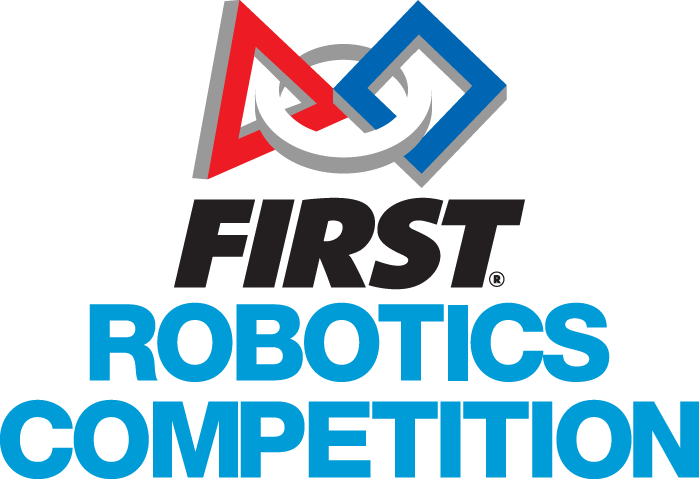 What is FIRST?
Cascade/Everett High School
Otter Chaos 4512 Robotics Team
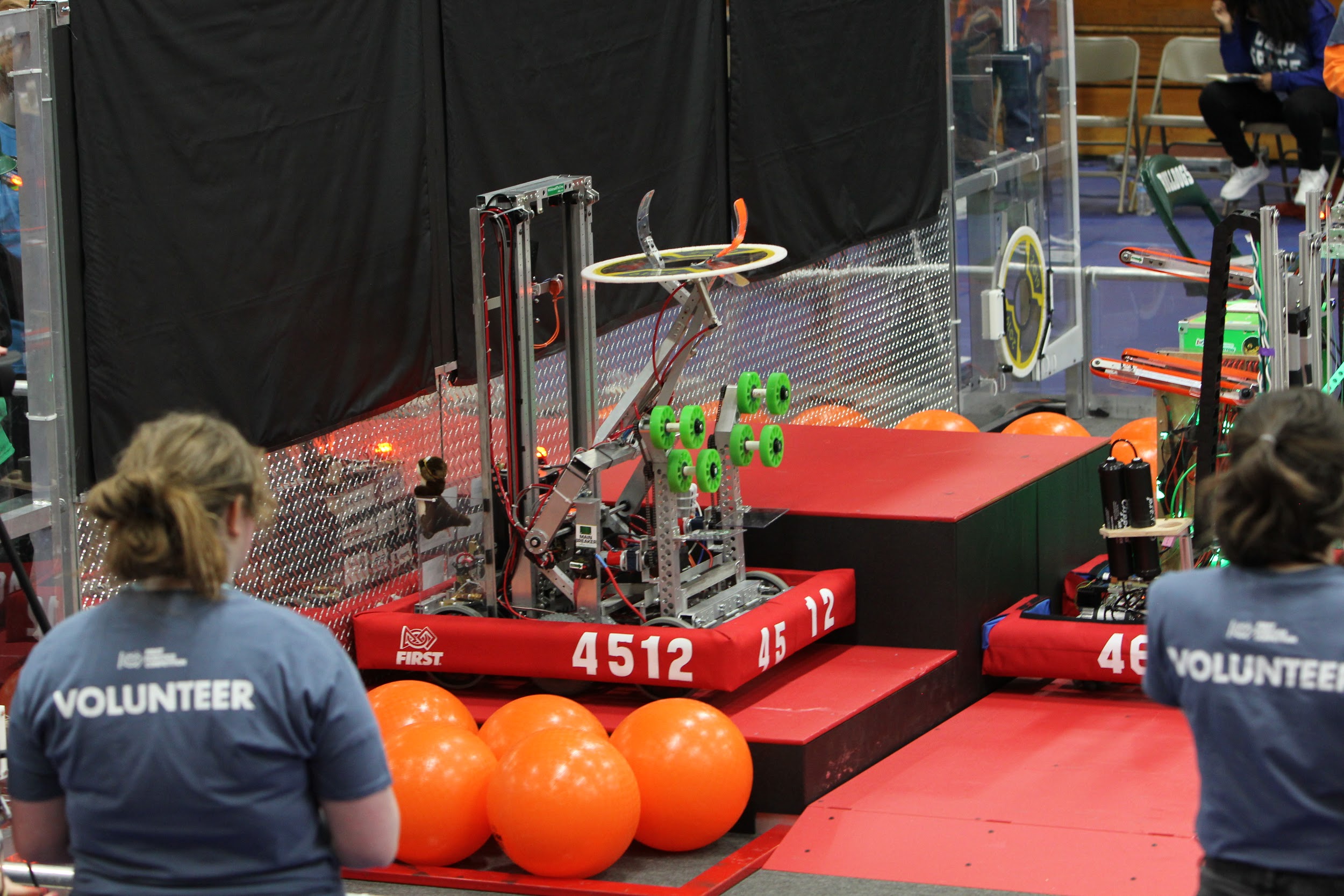 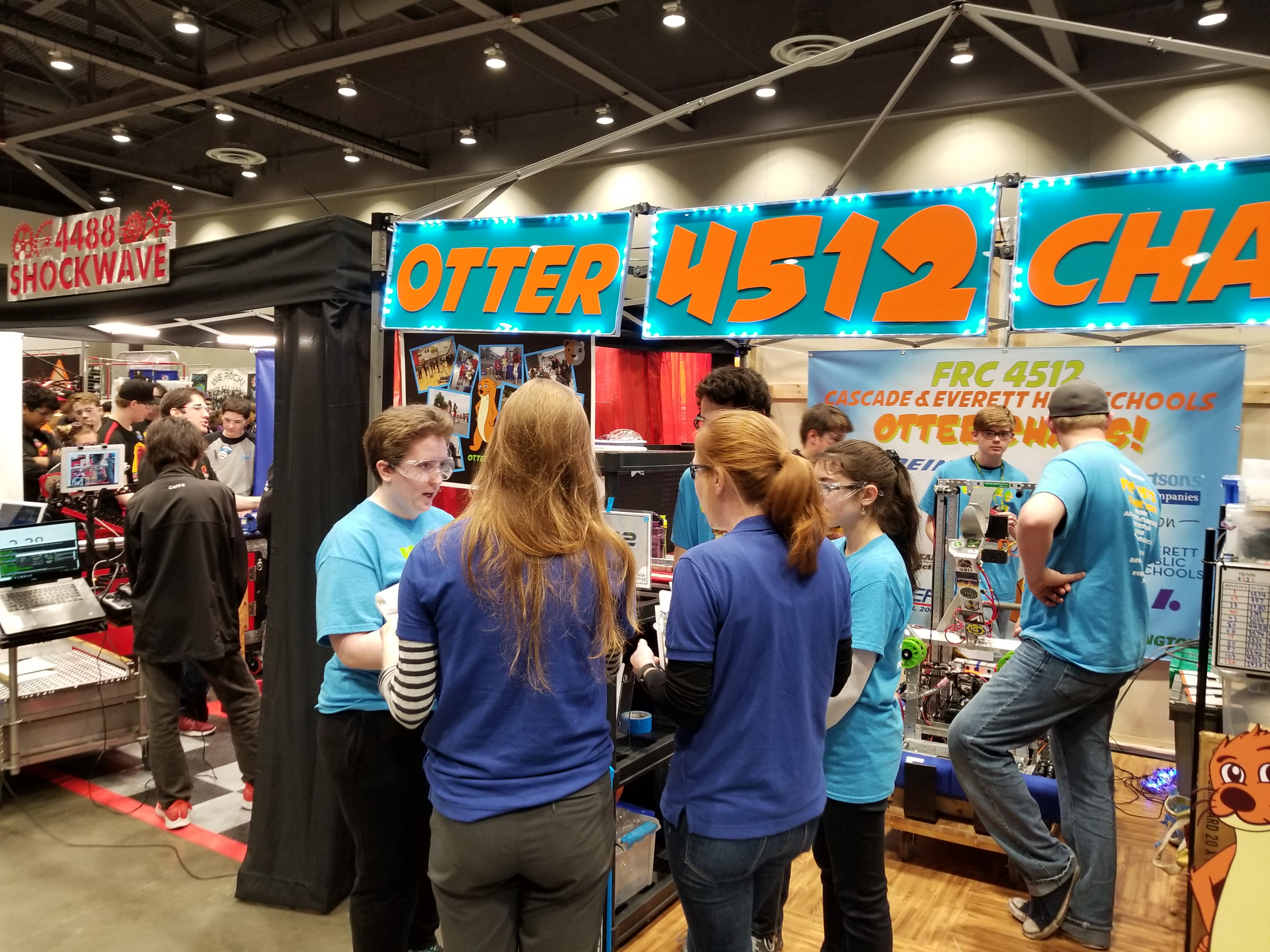 What IS FIRST?
Learning opportunities and community
Mechanical
Electrical
Programming
Business and Marketing
Fundraising
Competition
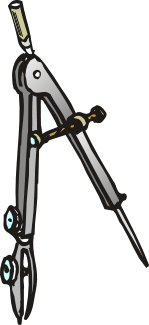 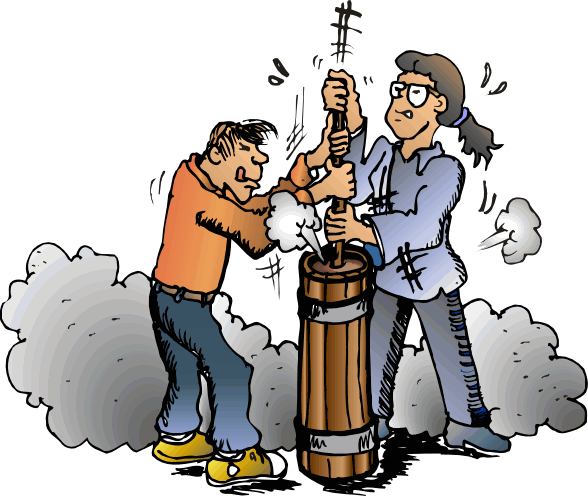 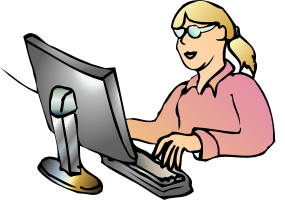 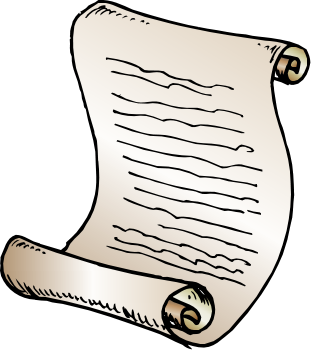 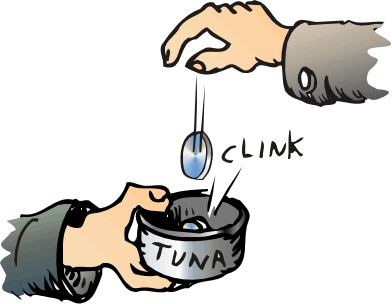 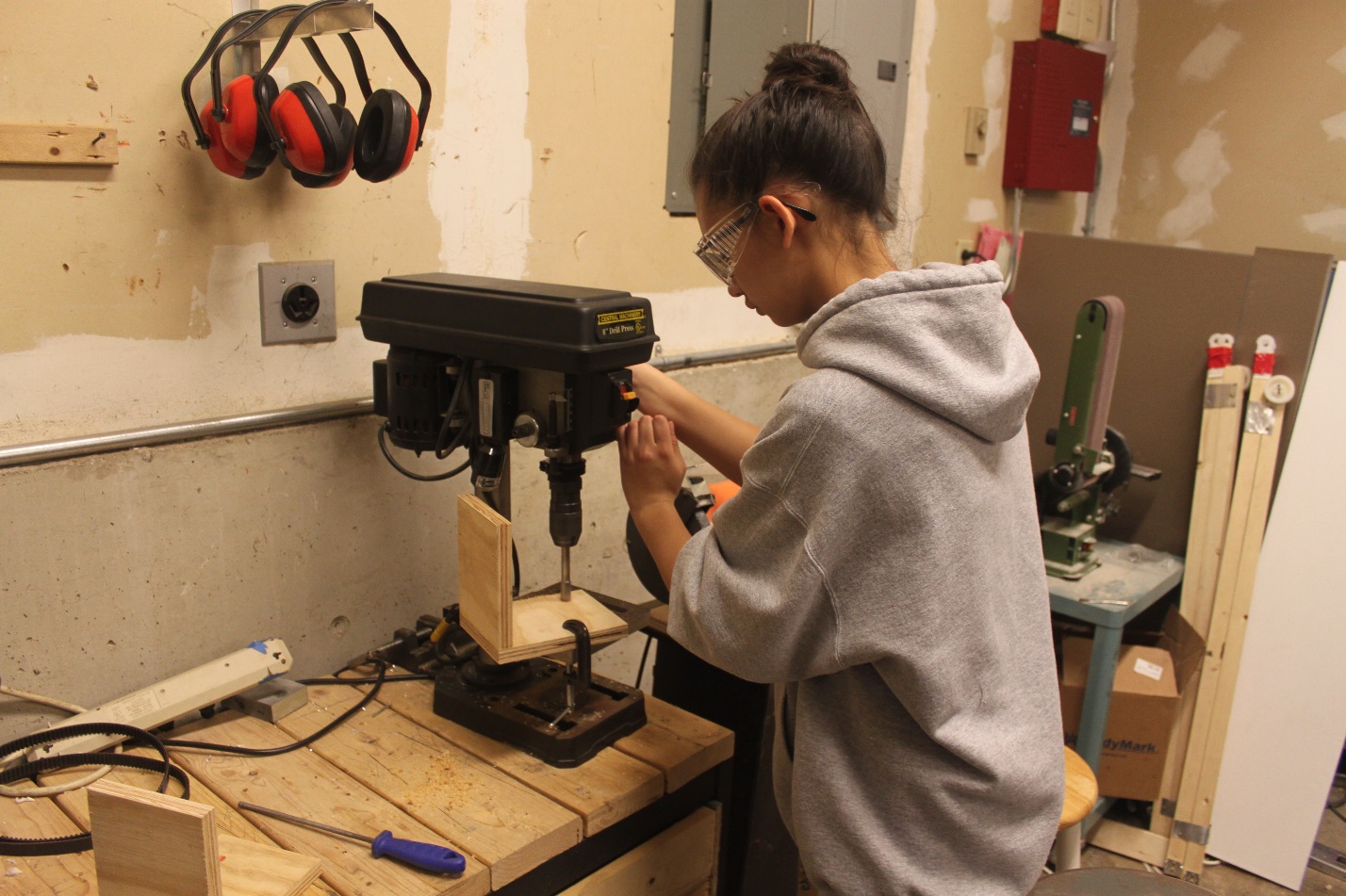 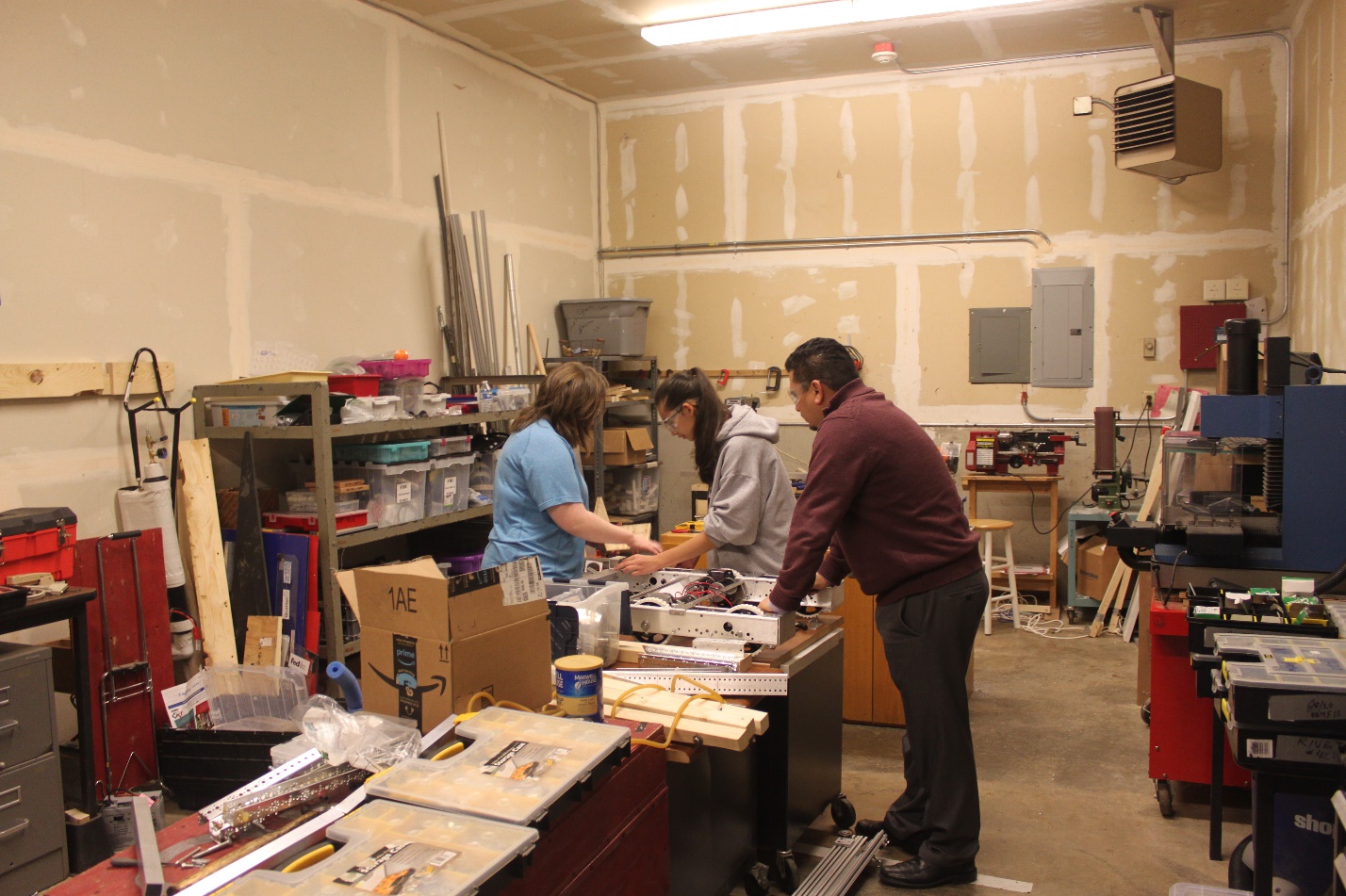 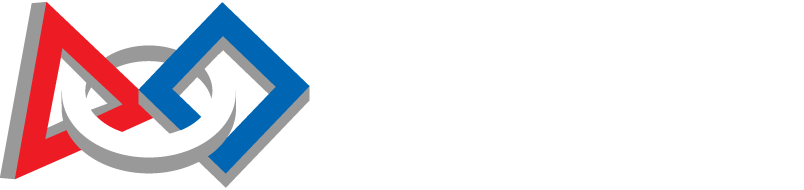 [Speaker Notes: FIRST is a learning opportunity for students where they can participate in activities to design and build a robot on a team in 6 weeks before you compete against other teams from the state and beyond.
It is a learning opportunity where students can learn a variety of things such as mechanical, electrical and programming. Although there are engineering activities, there are also non-engineering things that you can do such as learning how to run a business and marketing.]
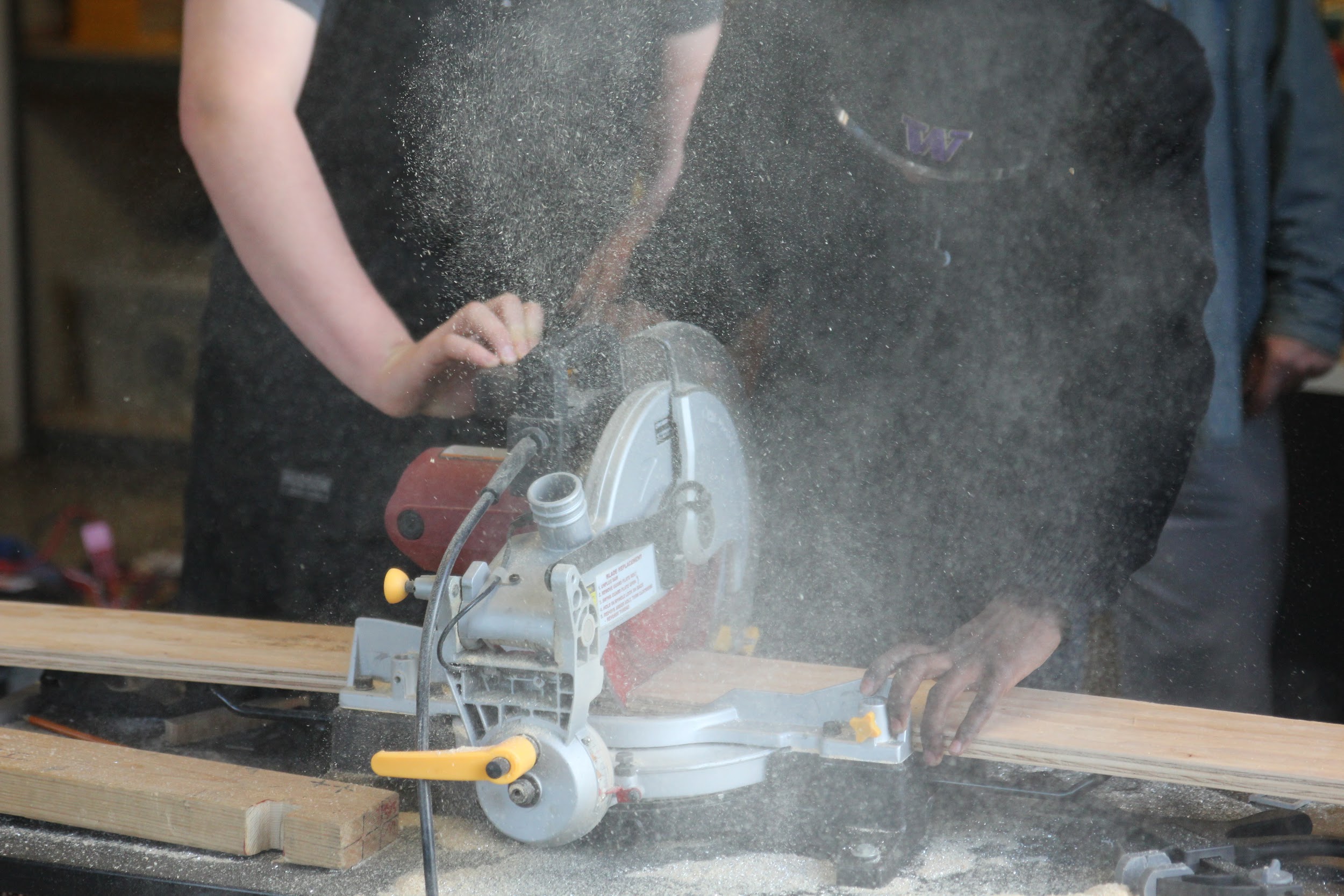 How Does Robotics Introduce Engineering?
Mechanical
Designing and building robot
Using power tools
Electrical
Cable management
Soldering
Programming
Learning Java
Creating intuitive control methods
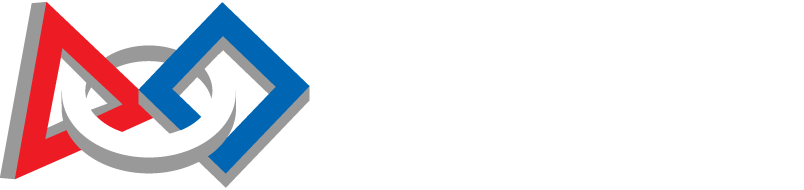 [Speaker Notes: The engineering side of robotics is made up of mechanical, where you can learn about CAD(Computer Assisted Design) for the robot’s parts, building the robot, and using power tools like drills, a drill press, a bandsaw, etc. Electrical which has cable management for the robot to make it organized and easy to access if anything goes wrong and soldering. Lastly there is programming where you learn about Java and create the code that the robot will use to be able to move around and operate its parts.]
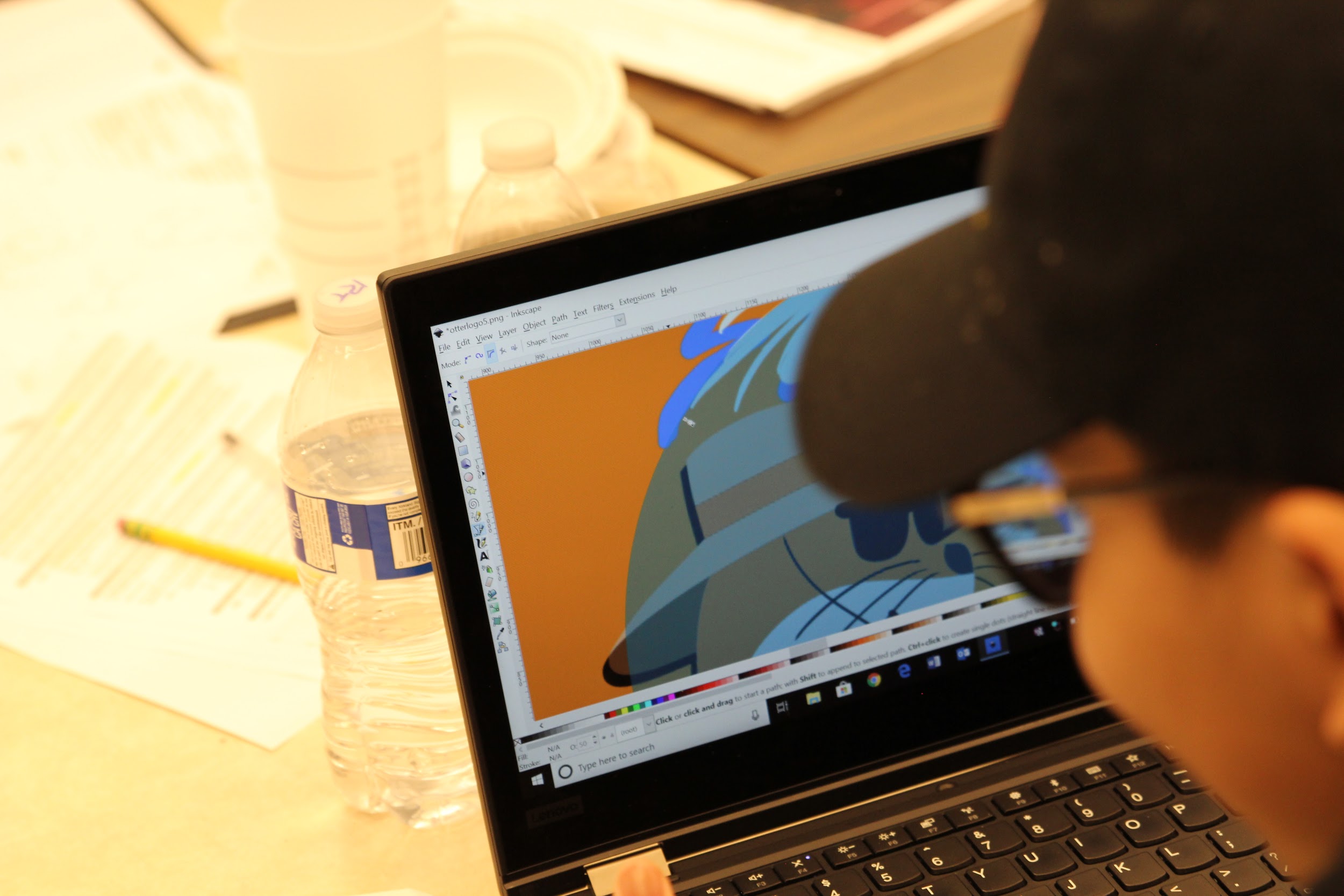 The Non-Engineering Part of Robotics
Business
Finances, management, sponsorships, etc.
Media
Photography
Cinematography
Web design
Branding
Logo, shirts, buttons, etc.
Community Outreach
Connecting with our school
Team Bonding
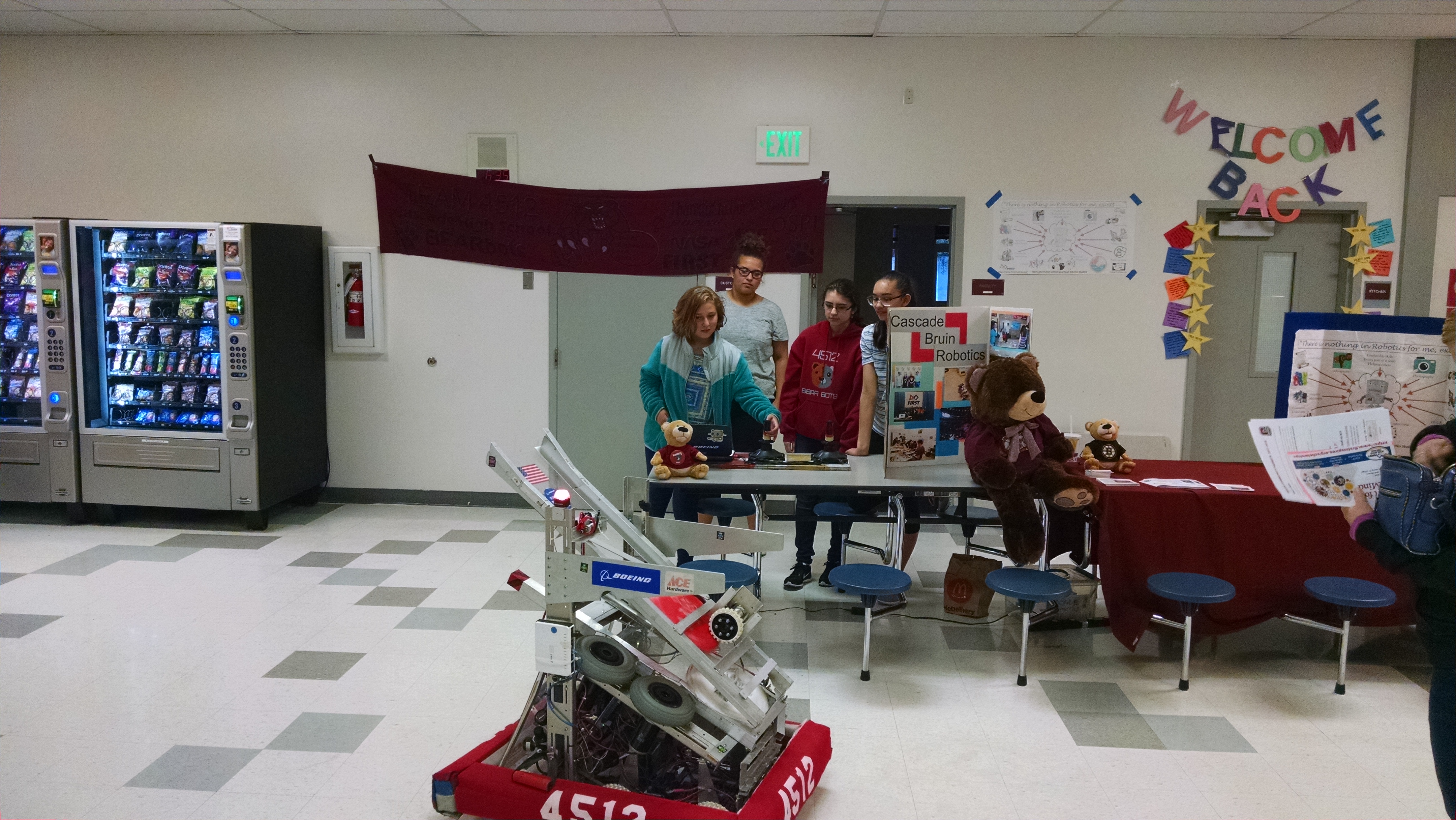 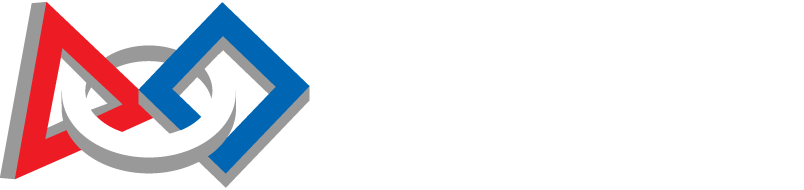 [Speaker Notes: There is also the non engineering side of robotics is filled with the business, media, branding, community outreaches, and team bonding. Business is where you manage the team’s finances and sponsorships. You basically cause the team to not spend money on un]
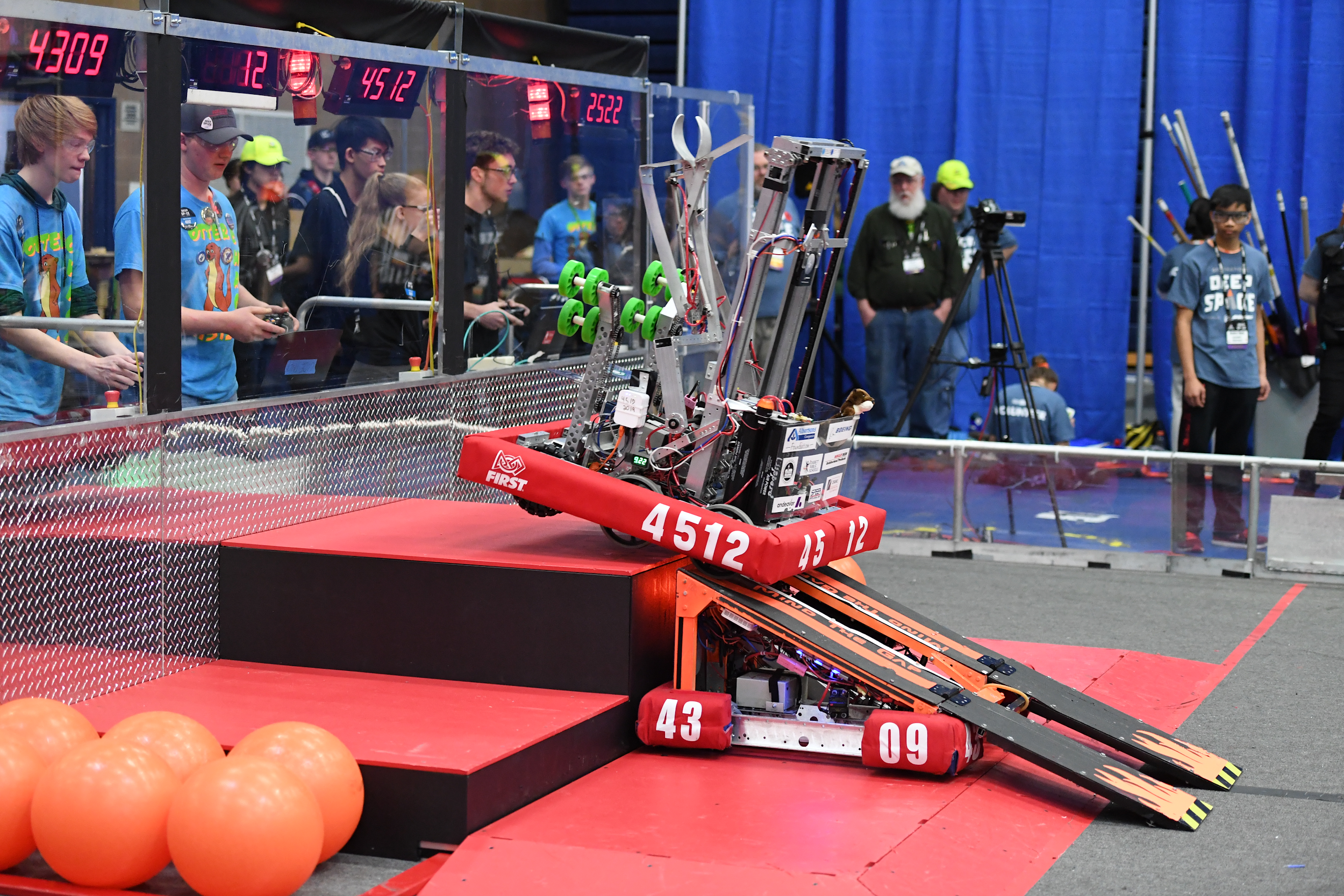 Competition
Scouting

Drive Team

Team Spirit

Fun

Buttons
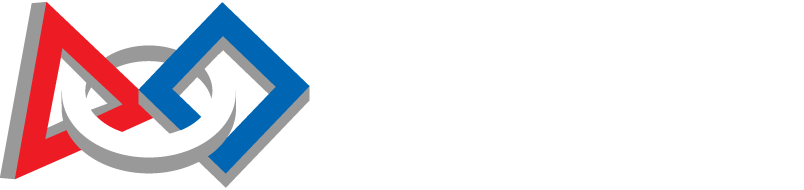 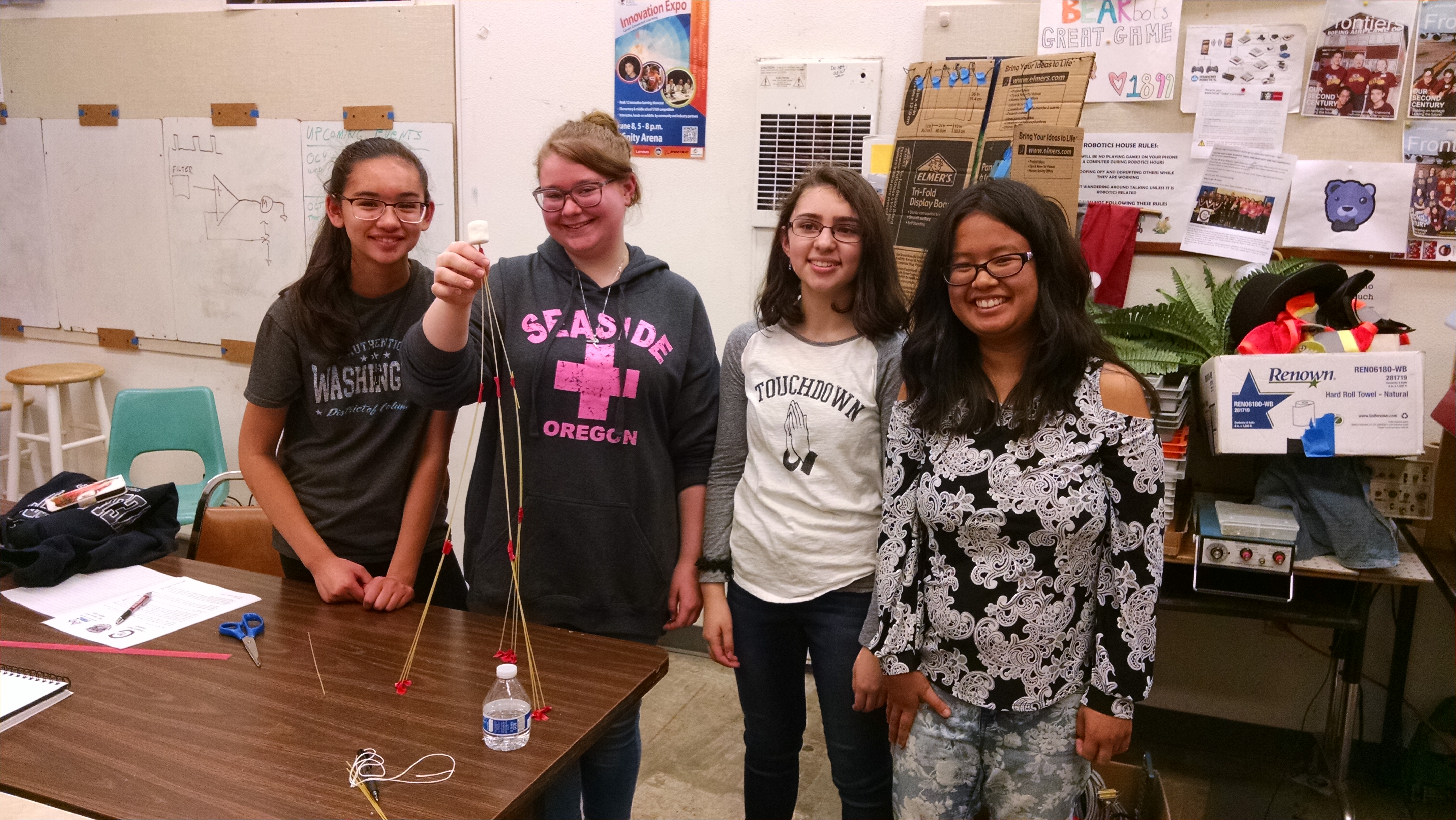 Team Bonding
Games
Smash Bros
Uno
Family Feud


Activities
Cup Stacking with rubber bands
Spaghetti and marshmallow challenge
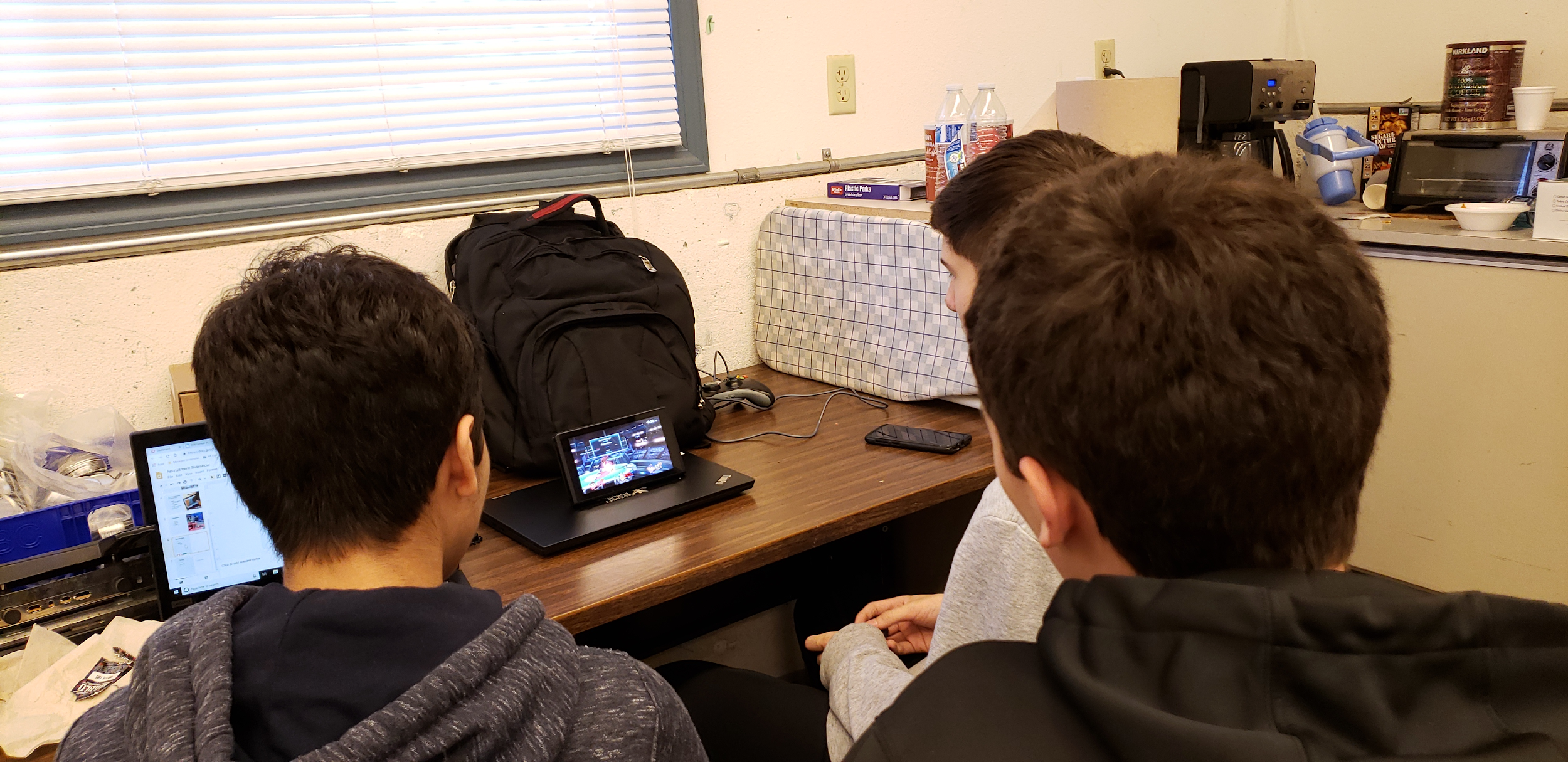 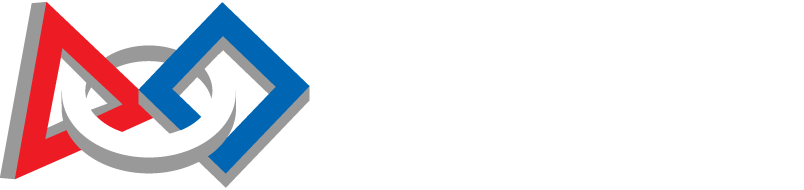 [Speaker Notes: Team building is a very important challenge to tackle even before you begin thinking about building robots. This gives students a chance to start developing a problem solving skill set all while getting to have fun and meet their fellow team mates.]
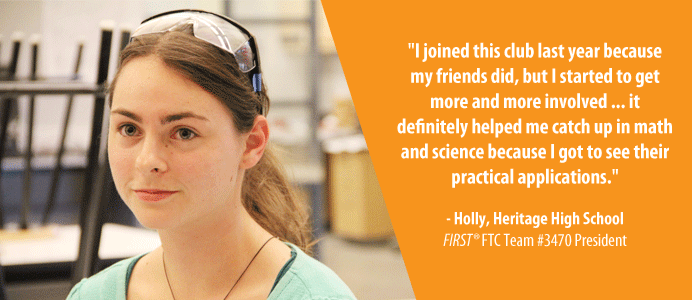 The Impact: How has FIRST changed your life?
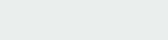 In short, it probably saved me at least a year of unnecessary waiting and education, so I can get started on my future faster, and it certainly gave me more confidence in myself, although you never would've known I lacked that.
It gave me the tools I need to succeed ..
It gave me on-the-job experience ..
It gave me the motivation ..
It gave me the future ..
FIRST gave me the best friends I had in high school. It taught me to neglect my wrong first impressions of people and appreciate the best of all.

FIRST gave me confidence in my college education. It showed me that I really do love electronics and programming, and I'm as happy as I can be with my major.

FIRST gave me an opportunity to thrive. It was a great place to be a leader in something, even though my family couldn't afford participation fees in other extra curricular activities. It was a shot of self confidence that was long over due.
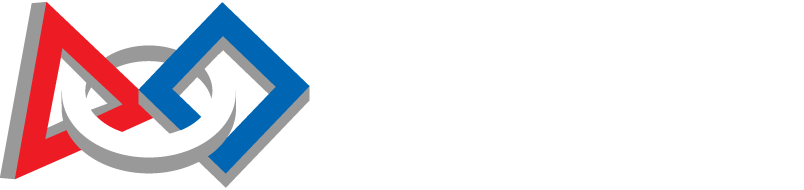 Click to start video
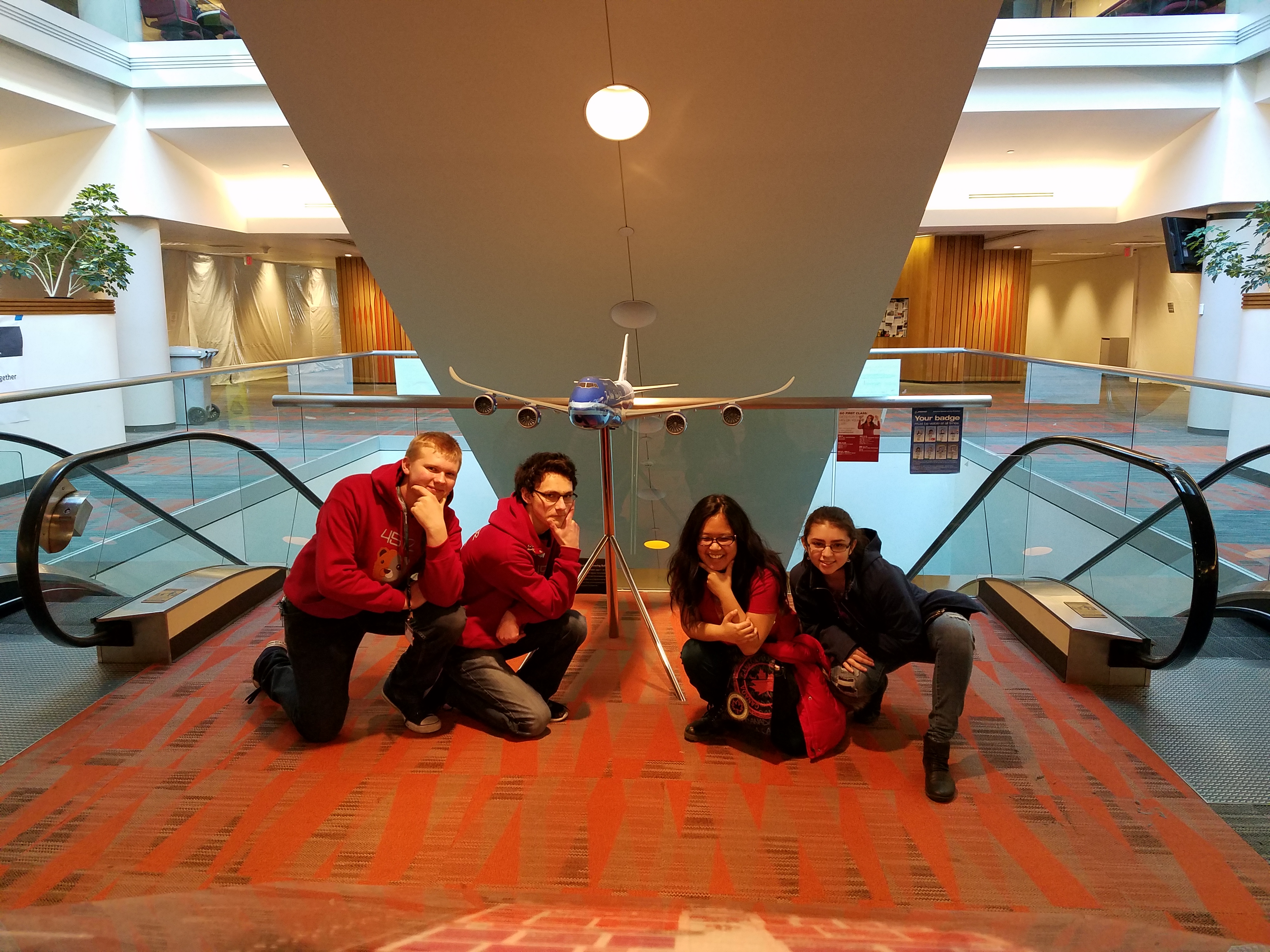 The End
Questions?

Contact:
Coach Neil Palachuk
npalachuk@everettsd.org
425-210-3385

or any of our student team members @ otterchaos4512@gmail.com
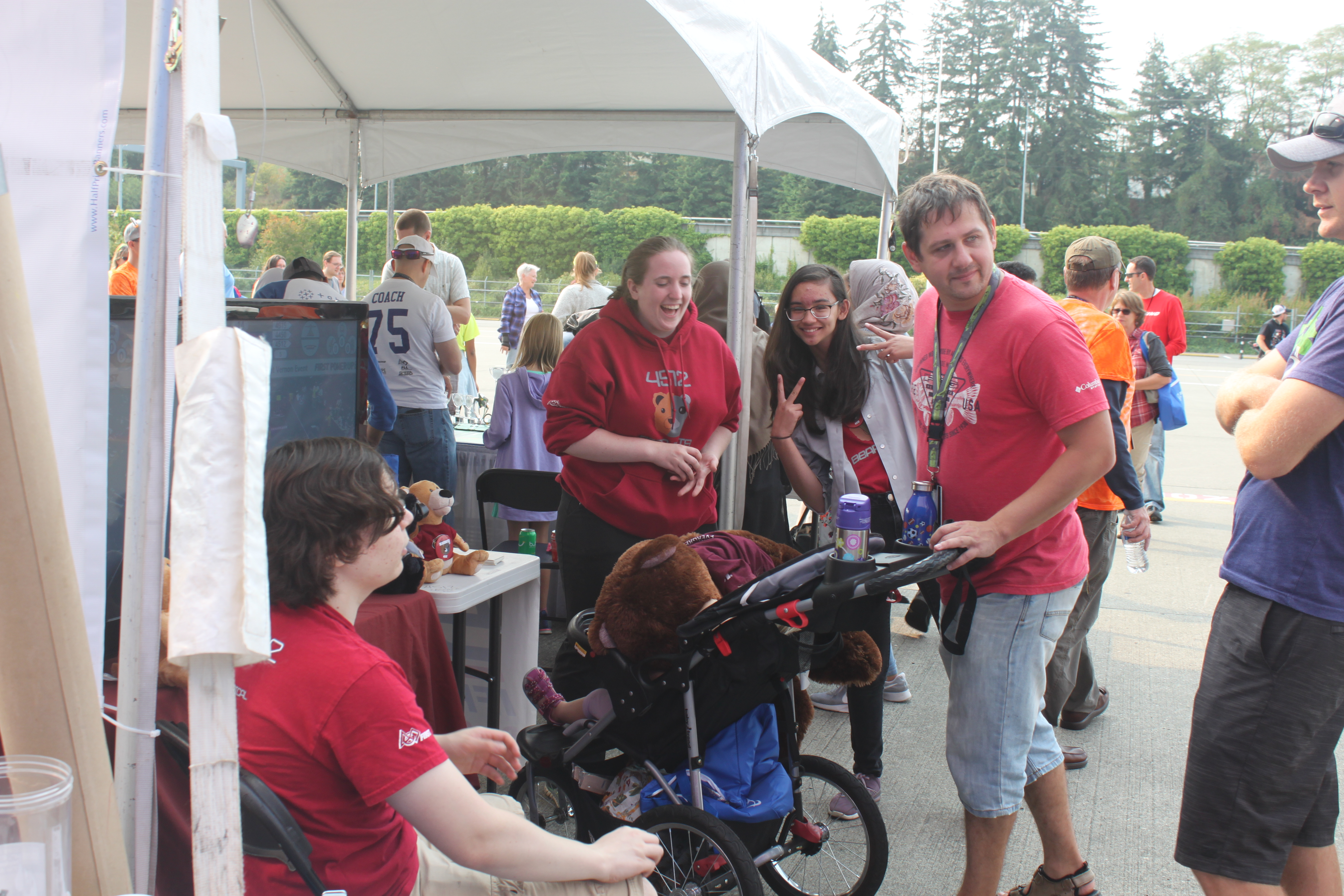 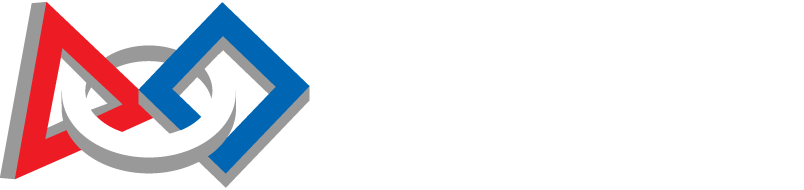